2019年墾丁國家公園秋季過境猛禽族群調查
陳炤杰、林經國、鄭宇容
高雄醫學大學生物醫學暨環境生物學系
前言
        位於東亞島弧中間位置的台灣，是候鳥南遷北返的重要過境地。而位於台灣最南端的恆春半島，則是秋季南遷候鳥渡海前的最後匯聚地，亦為過境猛禽觀測的絕佳地點。墾丁國家公園自1989年以來，已經累積了30年的過境猛禽地面監測資料，實為可貴。從郭貴嵐(2015)及黃馨儀(2016)的雷達資料分析發現，地面調查資料相較於雷達資料缺少約50%的過境量，主因之一是中午過後鷹群仍會繼續南飛，但一般調查到12點即終止。因此，本計畫之目的為延續過去30年之長期監測資料，針對最常見之赤腹鷹(Accipiter solensis)與灰面鵟鷹(Butastur indicus)的過境數量、過境時程等遷移模式做分析，並測試延長調查至下午2點是否能有效提高調查數量。
赤腹鷹的主要過境期在9月11-29日間，共19天(圖2)。與往年相比，進入主要過境期的起始日與往年相近，但天數有縮短的趨勢。這可能與過境高峰未受颱風阻擋有關。
灰面鵟鷹的主要過境期在10月11-20日間，共10天(圖2)。與往年相比晚1-2天進入主要過境期，且天數較歷年平均(11.9天)短。可能與米塔颱風在10月初阻擋對馬海峽至琉球群島路段有關，並且在過境高峰期巴士海峽未受惡劣天氣阻擋之故。
灰面鵟鷹
主要過境期
表1. 調查至不同時段對赤腹鷹及灰面鵟鷹數量之影響 (n=9)
赤腹鷹主要過境期
灰面鵟鷹數量 (隻)
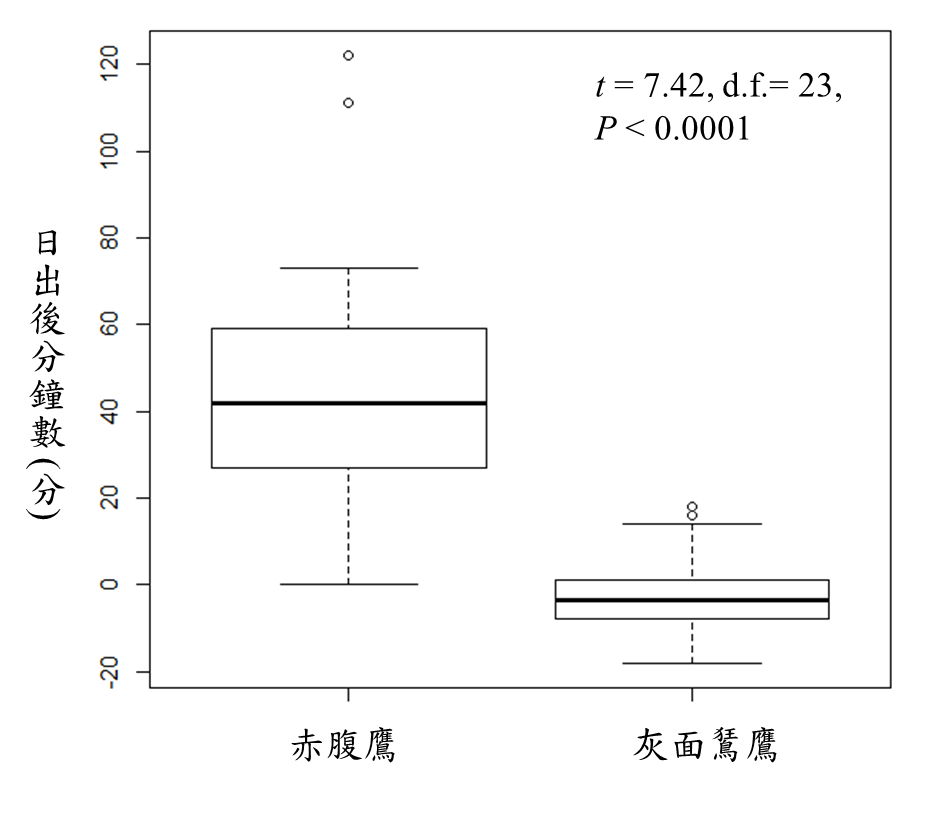 t = 7.42, d.f. = 23, 
p < 0.0001
方法
　　 2019年秋季猛禽調查自9月1日至10月31日，在社頂凌霄亭進行每日調查。9月調查時間為5:30-12:00；10月為5:00-12:00。並擇過境量較大的日子各約10天延長調查到下午2點。以paired t test檢定延長調查時間是否顯著增加當日調查數量。並以t test比較赤腹鷹與灰面鵟鷹之起鷹時間(將每日第一筆過境鷹群之記錄時間定義為起鷹時間)是否具有顯著差異。
與到12點即終止調查的數量比較，延長調查至下午2點赤腹鷹的數量有顯著增加，灰面鵟鷹則無(表1)。此結果與過去雷達研究符合，赤腹鷹之遺漏率主要是時間性遺漏，而灰面鵟鷹則是空間性遺漏居多。因此延長調查較能補足赤腹鷹之遺漏數量。
日出後分鐘數 (分)
結果與討論
本季調查共記錄到3科19種日行性猛禽，其中5種為留鳥，另14種遷移性猛禽共記錄到329,559隻(圖1)。其中赤腹鷹257,971隻，灰面鵟鷹71,045隻，皆為31年來調查記錄數量新高。
赤腹鷹
灰面鵟鷹
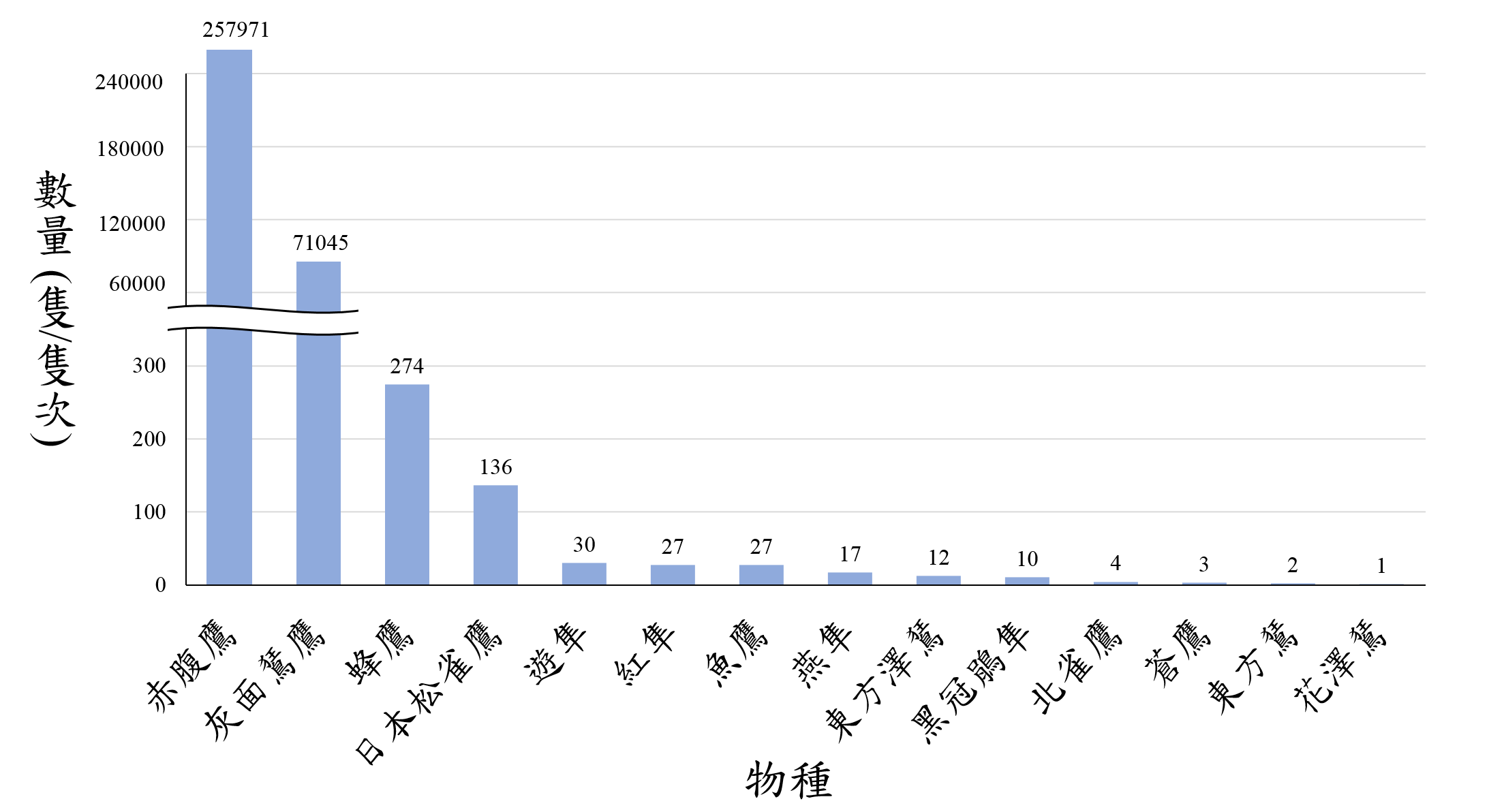 圖3. 赤腹鷹與灰面鵟鷹起鷹時間比較
赤腹鷹的起鷹時間顯著較灰面鵟鷹晚(圖3)，這可能與不同物種對熱上升氣流的依賴程度不同有關。一般而言，體型小、翼展短的猛禽對熱上升氣流的依賴程度較高；反之則較低。
建議
今年赤腹鷹及灰面鵟鷹之數量皆創歷年新高，鷹況精采萬分。建議墾管處能夠培訓專業猛禽解說人員，並可增加解說海報、多種語言的解說摺頁等，讓民眾有機會更了解過境猛禽。
引入高倍望遠鏡以提高鷹群偵測與計數之效率。
圖1. 2019年秋季過境猛禽種類與數量
參考文獻
黃馨儀。2016。利用氣象雷達探討2014年和2015年秋季灰面鵟 
        鷹在恆春半島的遷徙模式。屏東科技大學野生動物保育研  
        究所碩士論文。
郭貴嵐。2015。利用氣象雷達探討恆春半島2014年秋季赤腹鷹
       之遷徙模式。屏東科技大學野生動物保育研究所碩士論文。
謝誌
　　感謝墾丁國家公園管理處之經費支持。由衷感謝蔡乙榮、李怡慧及賴敏宜等協助調查工作與對後輩的指教。感謝台灣猛禽研究會提供部分經費及人力支援。
圖2. 赤腹鷹與灰面鵟鷹每日過境數量與主要過境期